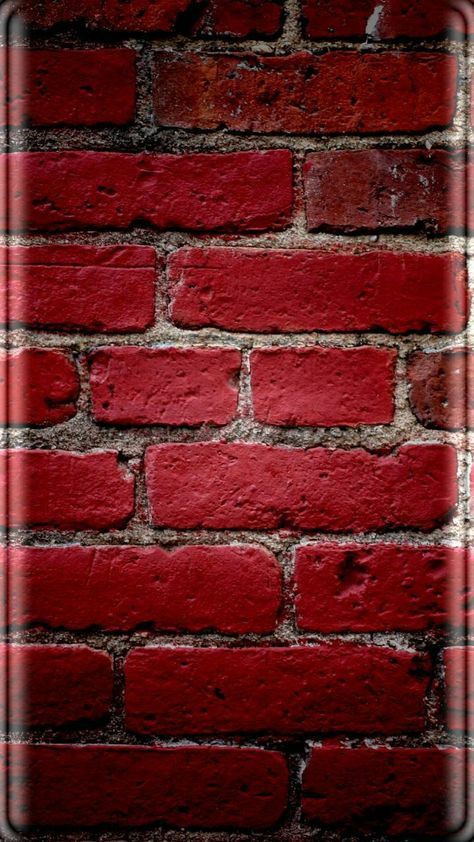 Дијалекти у српском језику
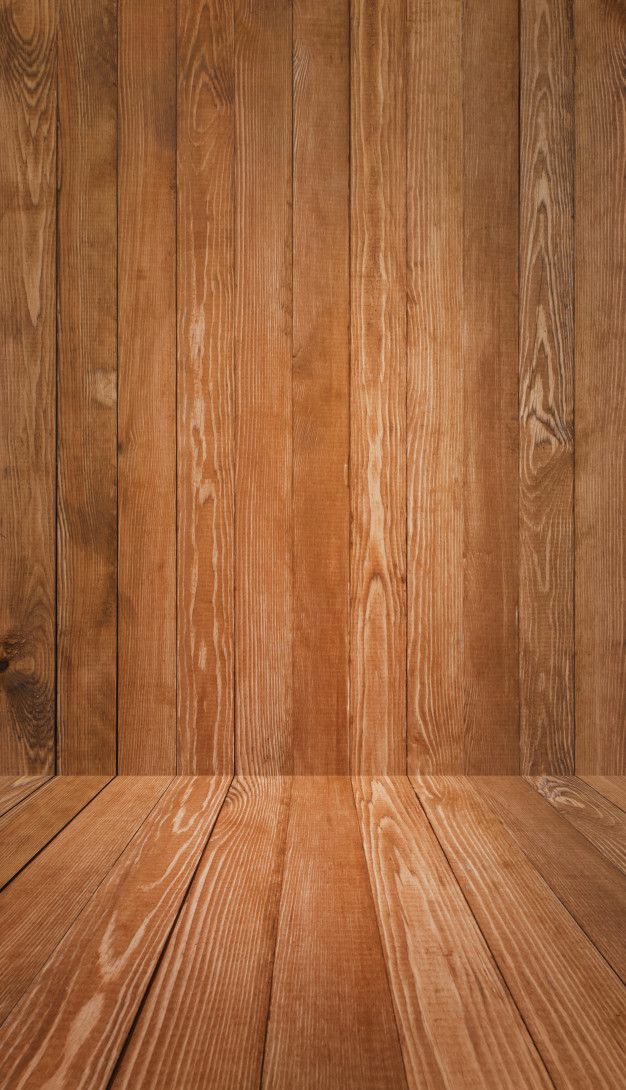 Људи из једног мјеста, када не говоре књижевним језиком, користе се локалним језичким особинама тј. НАРОДНИМ ГОВОРОМ .
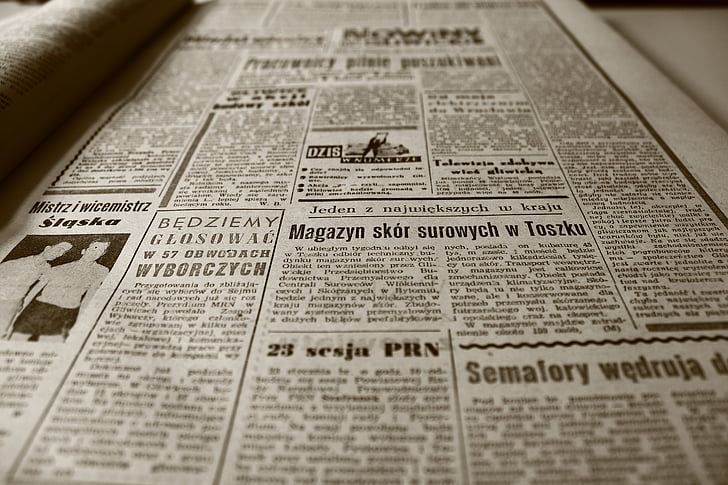 Сви дијалекти у српском језику припадају ШТОКАВСКОМ НАРЈЕЧЈУ .

Особине штокавског нарјечја : 
упитна замјеница ШТО/ШТА
множина неких именица са ОВ или ЕВ  
Прелазак Л у О 
 сугласничка група ЦР умјесто ЧР 
 сугласничка група ДЈ дала је Ђ
Дијалекти српског језика се класификују на основу два критеријума: 
замјена гласа ЈАТ ( - екавски изговор, ијекавски и икавски изговор ;

према врсти акценатског система ( - дијеле се на СТАРОШТОКАВСКЕ, СРЕДЊOШТОКАВСКЕ и НОВОШТОКАВСКЕ дијалекте)
ШТОКАВСКИ ДИЈАЛЕКТИ У СРПСКОМ ЈЕЗИКУ
Староштокавски дијалекти - су се раније простирали на ширем простору од Јадранског мора до Панонске низије . Данас обухватају средишњу зону штокавског нарјечја. Одликују их екавски и ијекавски изговори .
     У староштокавске дијалекте се убрајају зетско-рашки  и косовско-ресавски дијалекат .


Средњоштокавски дијалекти - се простиру на територији Косова, Метохије, југоисточне Србије, на потезу Дечани , Призрен до околине Сталаћа и Сокобање обухватајући југоисточну зону штокавског нарјечја а одликује их екавски изговор.
     Убрајају се призренско-јужноморавски , сврљишко-заплањски и тимочко-лужнички дијалекат.



Новоштокавски дијалекти - се простиру на територији западне и сјеверне Србије , сјеверозападне Црне Горе , Босне и Херцеговине и Хрватске, обухватајући западну и сјеверну зону штокавског нарјечја. Одликују их екавски, ијекавски и икавски изговори .
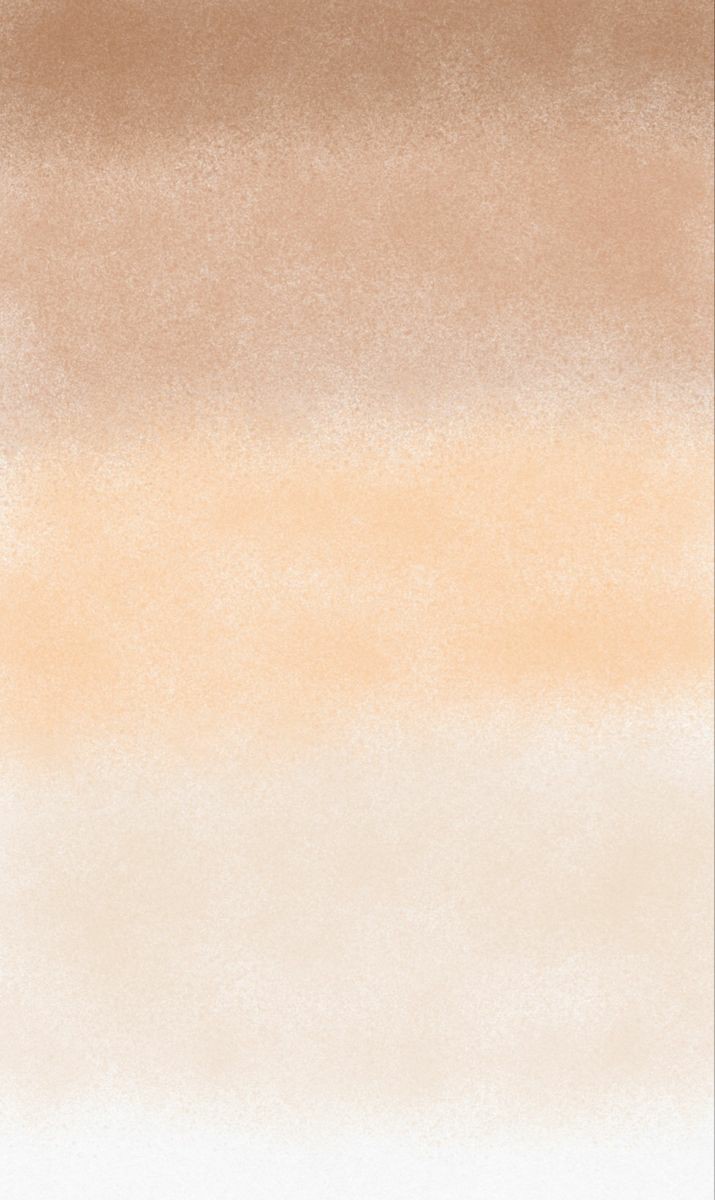 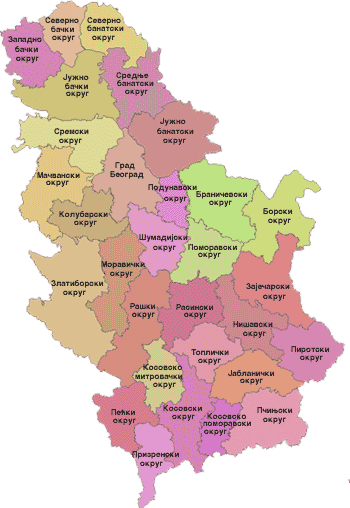 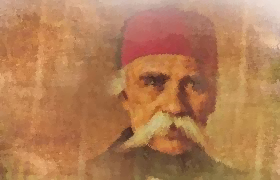 Норма књижевног језика – правила којима се одређује да ли је нешто исправно или неисправно рећи .

Прву норму књижевног језика дао је Вук Стефановић Караџић у српској граматици из 1818. године .

Почетком 19. вијека Вук је за основу српског језика одабрао ИСТОЧНО-ХЕРЦЕГОВАЧКИ ДИЈАЛЕКАТ, а поред њега у књижевни језик ушао је и ШУМАДИЈСКО-ВОЈВОЂАНСКИ ДИЈАЛЕКАТ .

Разликују се у изговору .



          ИСТОЧНО-ХЕРЦЕГОВАЧКИ                                                                                 ШУМАДИЈСКО-ВОЈВОЂАНСКИ




             ИЈЕКАВСКИ ИЗГОВОР                                                                                                      ЕКАВСКИ ИЗГОВОР
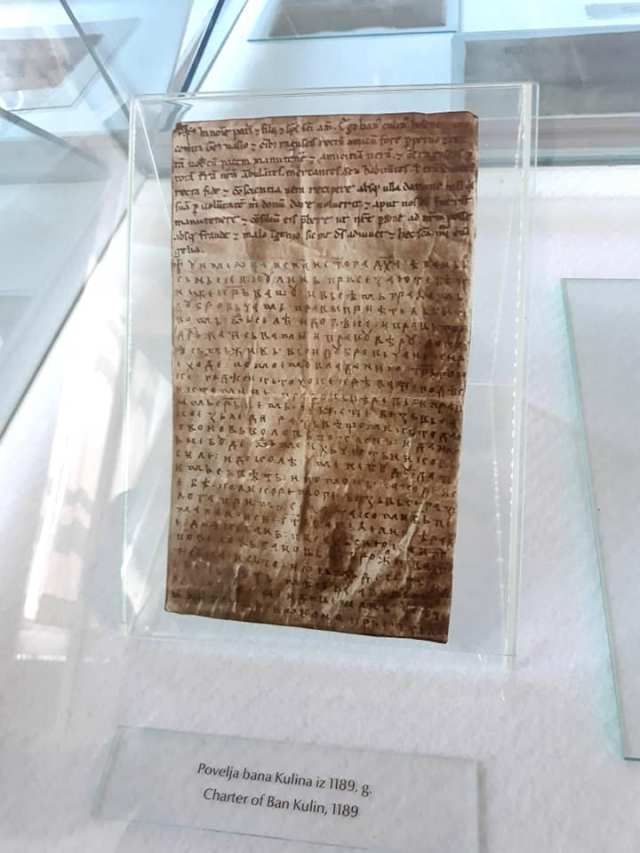 Највећи дио језичних споменика штокавштине отпада на дипломатске и трговачке уговоре , а мањи дио на вјерске књиге  и у камену клесану епиграфику  .
Сматра се да је један од првих штокавских текстова управо Повеља Кулина бана из 1189. године .
ХВАЛА НА ПАЖЊИ  !                             Анђела Штрбац II8                                            Александра Тодоровић II8                                            Анђела Шуман II8                                            Милица Малешевић II8                                            Бланка Ратковић II8